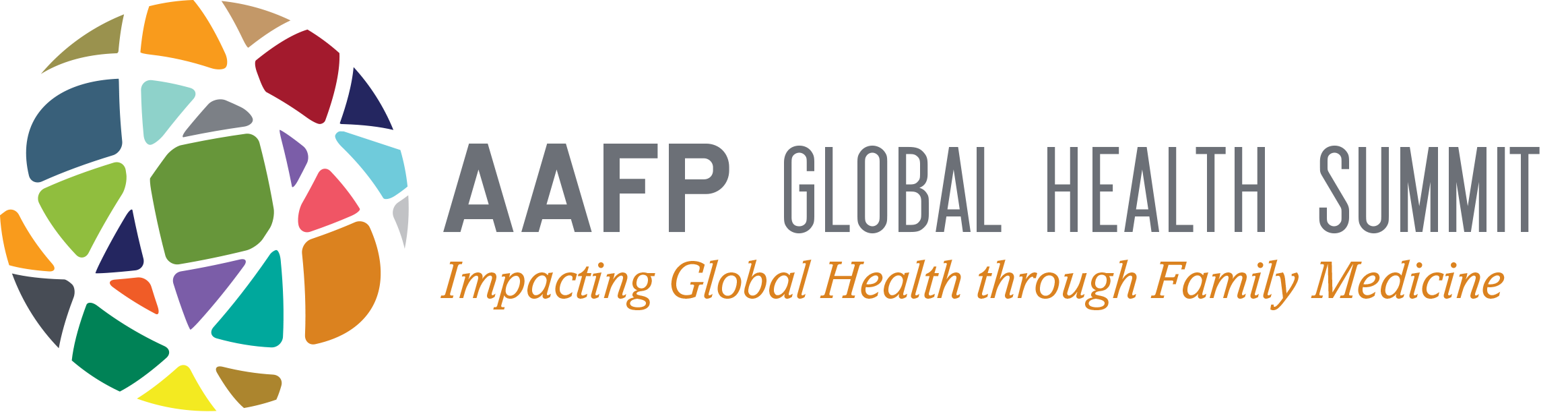 My Bad: Cultural Misunderstandings 
and Unrealistic Expectations in Global Health
Cindy Haq, MD, Professor and Chair, Dept of FM, UC Irvine
Ann Evensen, MD, Assoc Prof, Dept of FM, U Wisconsin
Learning Objectives
Share stories of surprising outcomes and cross-cultural misunderstandings 
Identify common misunderstandings and their underlying meanings
Describe appreciative inquiry as a strategy to prevent and manage these challenges
Encourage participants to embrace challenges as learning adventures
2
Why are we having this session?
Family physicians engaged in global health frequently encounter challenges related to working cross-culturally and in unfamiliar environments
Yet it may be difficult to discuss, understand and learn from the deeper meanings of these encounters.
3
What will we be doing in this session?
Presenters will share brief narratives to illustrate common misunderstandings and their resolutions.  
Participants will break into pairs to take turns sharing a global health (or local cross-cultural health) experience that resulted in a surprising outcome due to a misperception or unanticipated events.  
Participants will then be taught the technique of appreciative inquiry, using reflective questions to probe for meaning.  The pairs will uncover the deeper meanings of these encounters and share strategies that could be used to prevent and manage these misunderstandings. These meanings and strategies will be shared in the large group.
4
© 2018 American Academy of Family Physicians. All rights reserved.  
All materials/content herein are protected by copyright and are for the sole, personal use of the user.  
No part of the materials/content may be copied, duplicated, distributed or retransmitted 
in any form or medium without the prior permission of the applicable copyright owner.
5